REVIVEDREVascularization for Ischemic VEntricular Dysfunction
Purpose:  A randomized comparison of percutaneous coronary intervention (PCI) with optimal medical therapy vs. optimal medical therapy (OMT) alone for treatment of heart failure secondary to coronary disease.

Trial Design:  N=700, 40 UK centers, randomized, multi-center, parallel assignment, open label.

Primary Endpoints:  All-cause death or hospitalization for heart failure (HHF; min. follow-up 24 months)

Major Secondary Endpoints:  LVEF on echocardiography (at 6- and 12-months) , Quality of Life outcomes at 6-, 12- and 24-months (using KCCQ and EQ-5D-5L scores)
Results reflect the data available at the time of presentation.
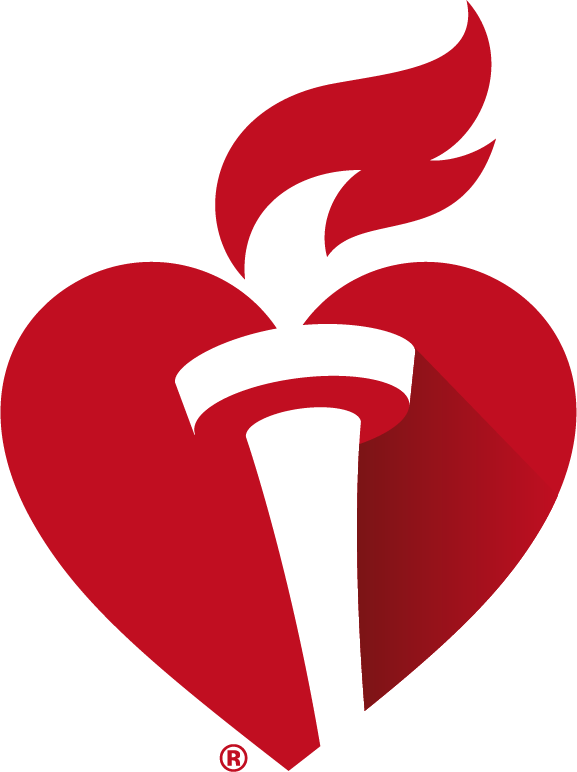 Presented by:  Prof. Divaka Perera, King’s College, London 
 © 2022, American Heart Association. All rights reserved.
[Speaker Notes: REVIVED (REVascularisation for Ischaemic VEntricular Dysfunction 
): Clin Trials:  https://clinicaltrials.gov/ct2/show/NCT01920048?term=REVIVED&draw=2&rank=1 

https://revived.lshtm.ac.uk/trial-information/]